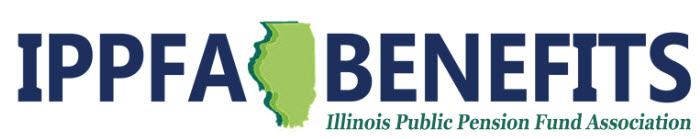 457(b) Deferred Compensation Plan Basics
Presented By:
Joel J. Babbitt
Benefits Coordinator/VEBA Administrator
IPPFA Benefits
The Typical Retirement Plan
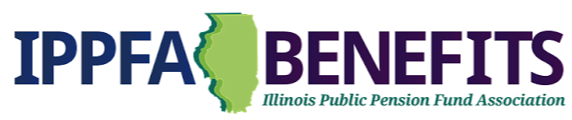 Your Pension
The pension is the core retirement plan for our stakeholders.
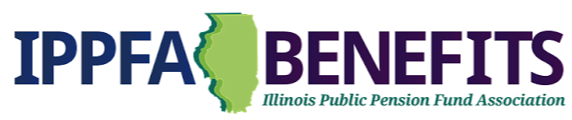 [Speaker Notes: Our experience is that your pension may not leave you enough money to retire as comfortable as you hope.]
Improving Retirement Outcome
It does not get any easier than payroll deduction!
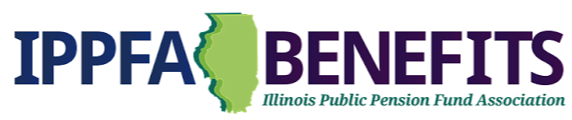 457(b) Plans- The Basics
Traditional 457 Contributions: Before Tax Contributions

Roth 457 Contributions: After Tax Contributions
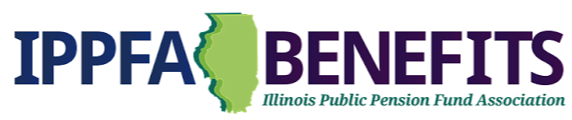 Traditional 457(b)
457(b) Deferred Compensation Plans – Pre-Tax Contributions
Payroll Deducted
Pre-Tax Contributions
Tax Deferred Growth
Can Access Funds at Separation of Service Regardless of Age with NO 10% Excise Tax
Distributions are Taxed As Ordinary Income
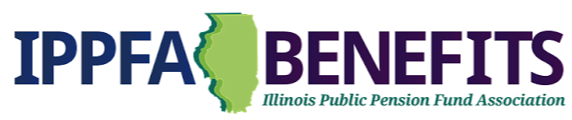 Roth 457(b)
Employer Discretion to Make Available
Payroll Deduction
Contributions are After-Tax
Can not access funds until age 59.5 years of age
First Roth Deposit has to occurred 5 years prior
Can make contributions to Roth IRA also*
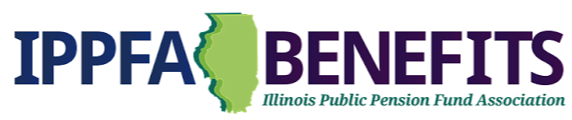 How Much Can I Contribute in 2018?
$18,500 (under Age 50) or 100% of compensation, whichever is less
Catch-Up
Age 50+
An Additional $6,000
Total of $24,500
Alternative Catch-Up (Double Down)
Can start at age as early as age 47 for Age 50 Retiree Eligible.  (Can be utilized if eligible 3 years prior to the year in which you retire.  “Normal Retirement Age” 
If eligible, up to $37,000
Cannot utilize Alternative Catch-up In year of retirement
Cannot utilize both Alternative and Age 50 in same year
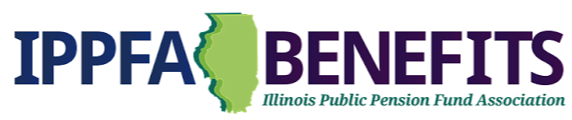 Can I Contribute To Both Pre-Tax and Roth 457(b)?
Yes.
$18,500 (Under Age 50)
All Pre-tax Contributions
All Roth Contributions
Combination of Both
Total Contributions Can’t exceed IRS Limit.
(Example: Employee Elects to Defer $9,250 Pretax and $9,250 Roth- After Tax = $18,500)

Same rules for the Age 50+ Catch-up and Alternative Catch-up (Double Down).
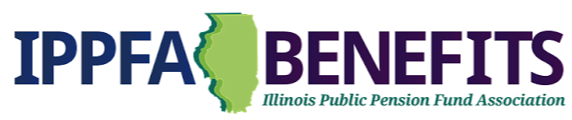 Making the Best Choice For You
Before-Tax Traditional 457 
Suitable for lower tax bracket at retirement 
Current reduction of taxable income today – pay taxes on the money and its growth in retirement
Access At Separation of Service Regardless of Age
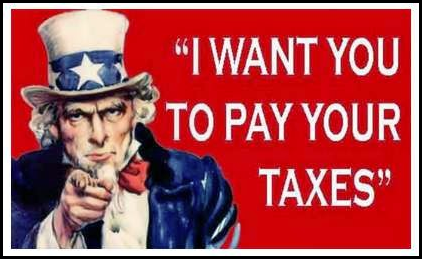 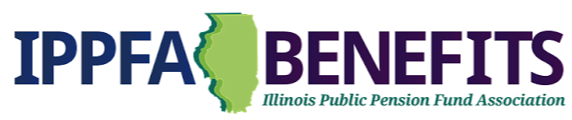 Making the Best Choice For You
After-Tax Roth 457 
“Locks in” today’s tax rates on all contributions Suitable for higher tax bracket at retirement
Think Tax Rates may be higher in the future 
Tier 2
Are younger, with many years until retirement
Tax-Free “bucket” of money when you retire
Reduce your tax bill in retirement
Age 59.5 Before you can withdrawal
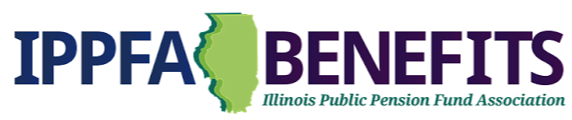 Roth 457(b) or Pre-Tax 457(b)
Pay Taxes on Just the Seeds - Roth
Pay Taxes on the Seeds and Harvest – Pre-Tax
Before Tax 457(b) vs. After-Tax 457(b)
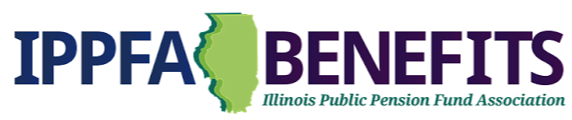 Can I Access My Account While Employed
Your 457(b) Account is Not an ATM!

Loans
Hardships
Permissive Service
Purchase Defined Benefit Pension Service 
Military Service Credit
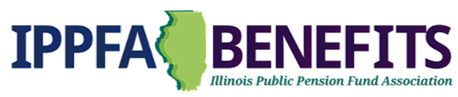 Retirement Strategy
Currently, the State of Illinois does not tax retirement plan distributions.
Defer as much income as possible Pre-Tax and you can immediately withdraw the funds upon separation and you save the 4.95% State of Illinois income tax
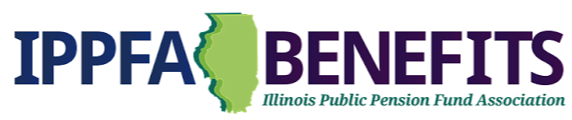